Why Private Equity?        Fran Peters, CFA, CAIA
October I 2020
Important Information
This document has been prepared (October 2020).  It has been prepared on the basis that you are an investment professional, is for the sole use of your organization, and should not be shared with any other parties.

These materials do not constitute an offer to sell or the solicitation of an offer to buy interests in any fund or any other investment product sponsored by HarbourVest Partners L.P. or its affiliates (“HarbourVest”), hereafter referred to as the “Fund”. Any offering of interests in the Fund will be made by means of delivery of a confidential Private Placement Memorandum or similar materials that contain a description of the material terms of such investment and subscriptions will be accepted solely pursuant to definitive documentation. These materials do not purport to contain all the information relevant to evaluating an investment in the Fund. No sale will be made in any jurisdiction in which the offer, solicitation, or sale is not authorized or to any person to whom it is unlawful to make the offer, solicitation, or sale. Offers and sales of interests in the Fund will not be registered under the laws of any jurisdiction and will be made solely to “qualified purchasers” as defined in the U.S. Investment Company Act of 1940, as amended. These materials are highly confidential and may not be reproduced or redistributed in any format without the express written approval of HarbourVest. An investment in the Fund involves a high degree of risk and therefore should be undertaken only by prospective investors capable of evaluating the risks of the Fund and bearing the risks such an investment represents. There can be no assurance that the Fund will be able to achieve its investment objectives or that the investors will receive a return on their capital. For additional legal and regulatory disclosures, please refer to http://www.harbourvest.com/important-legal-disclosures. See also ‘Additional Important Information’ at the end of these materials.
2
[Speaker Notes: custom TOC custom table of contents]
Private markets encompass private equity plus a broad range of investment opportunities
Natural Resources
Real Estate
Private Debt
Infrastructure
Royalties
Hedge Funds
Private Equity
Venture capital
Growth equity
Buyouts
Equity investments to finance the expansion of young, growing companies
Equity investments in established companies, which include debt in capital structure
Change in control
Equity investments in start-up and early stage companies
Typically in the technology or healthcare segments
3
Opportunity to diversify beyond public markets
Expanded Opportunity Set – Based on U.S. Companies
Public
Private
Revenue

$1,000M+


$500M-1,000M



$100M-500M



$10M - $100M
Private markets represent a far deeper opportunity set in mid-market and smaller companies
Specialist managers are needed to access these opportunities
Source: CapitalIQ as of July 27, 2017
4
Private equity vs. listed equity: Key differences
Private equity
Listed equity
Illiquid investments
Purchases in privately negotiated transactions
Majority or significant minority ownership
Non-public information
Active investment management
Recurring distributions paid over life of investment
Liquid investments
Purchased through active exchanges
Dispersed ownership
Readily-available information
Passive investment strategy
Accretive stock appreciation
Number of public companies**
Number of private companies*
# of Public Companies
Private equity opportunities are growing and the trend is toward companies remaining private longer
* Source: United States Census
** Source: The World Bank - US and Europe based companies
5
Long-term outperformance is a global phenomenon
10-Year Benchmark IRR vs. Public Markets
Asia
Europe
US
+750 bps
+530 bps
+380 bps
Source: Burgiss All PE Benchmark Pooled IRR vs. Index Comparison returns at December 31, 2018. Includes funds with 2008+ vintage years. See ‘Additional Important Information’ at the end of the presentation, including important disclosures related to Net Performance Returns, Public Market Comparison, Fees and Expenses. Past performance is not a reliable indicator of future results.
6
Benefits and risks
Long-term historical outperformance over public markets*
Less efficient market
Larger set of companies to invest in relative to public markets
Built for long term without concern for quarterly numbers
Active corporate governance through board seats
BENEFITS
Illiquid 
Expensive
Limited transparency, valuations are not defined by visible, daily tradeable prices
Blind pool investment
RISKS
* Source: Cambridge Associates, Factor Research. As of December 31, 2018. For illustrative purposes only. This is not a representative list of all benefits and risks.
7
Average current allocation to PE by investor type
Institutional investors allocate a meaningful percentage to private equity
% Allocation as proportion of AUM*
* As a proportion of AUM as of January 2020
Source: Preqin Pro
8
Venture managers financed large and well-known companies
1980s
1990s
2000s
2010s
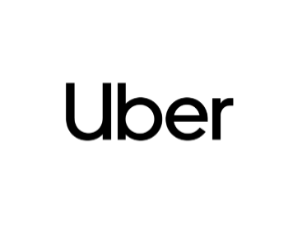 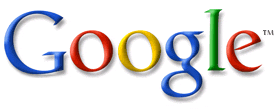 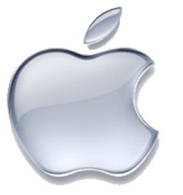 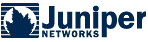 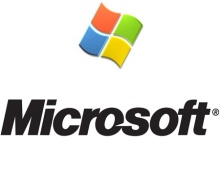 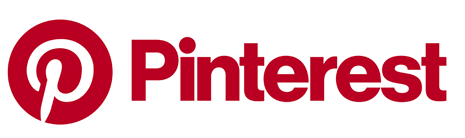 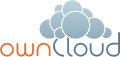 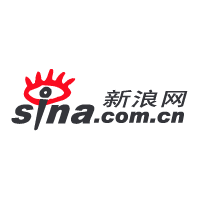 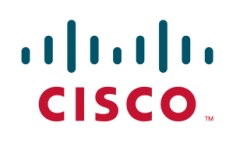 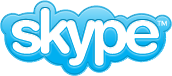 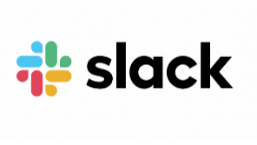 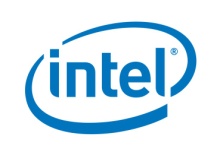 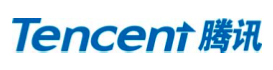 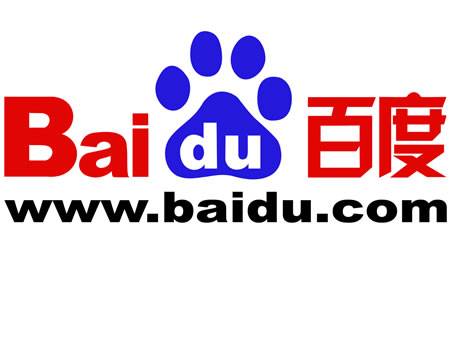 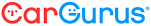 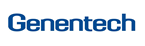 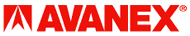 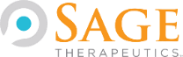 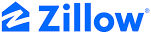 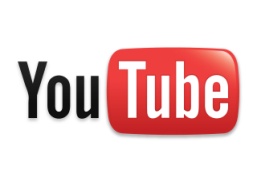 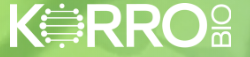 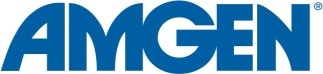 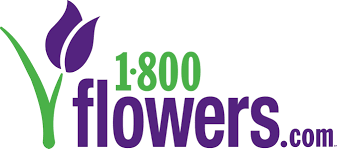 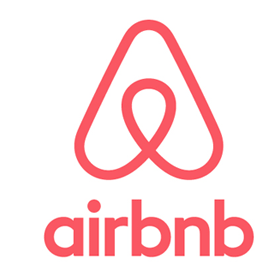 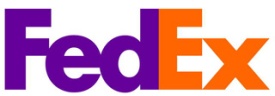 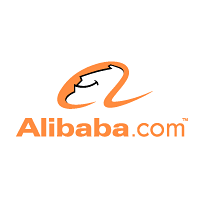 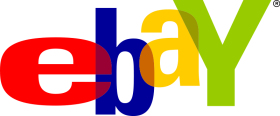 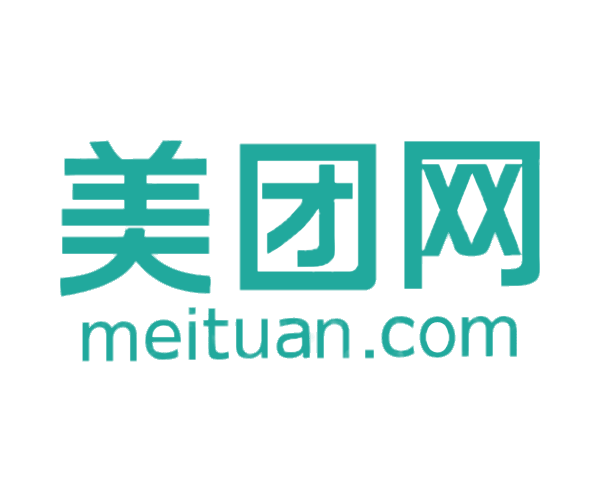 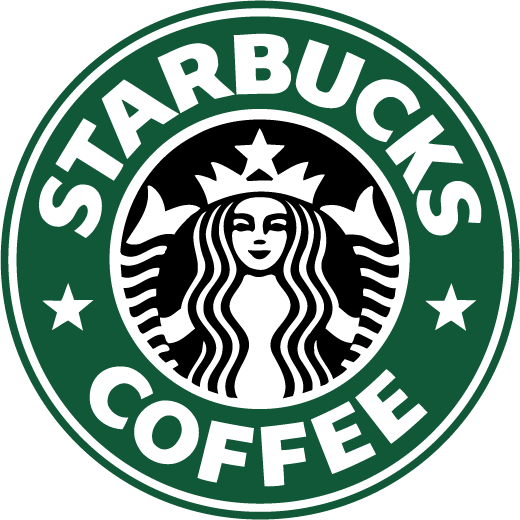 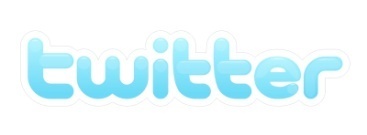 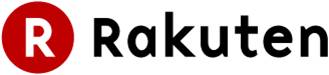 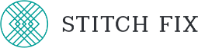 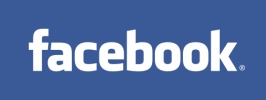 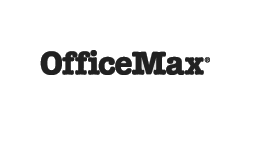 For illustrative purposes only. The deal summary, general partner, and/or companies shown above are intended for illustrative purposes only. While this may or may not be an actual investment or relationship in a HarbourVest portfolio, there is no guarantee it will be in a future portfolio.
9
Buyout managers financed large and well-known companies
1980s
1990s
2000s
2010s
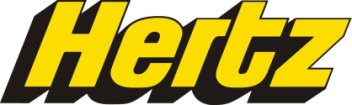 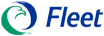 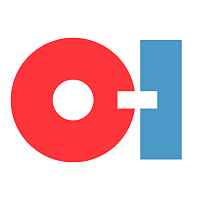 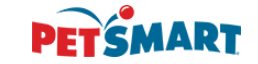 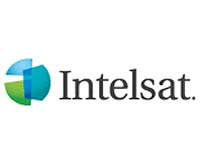 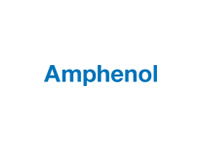 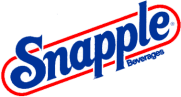 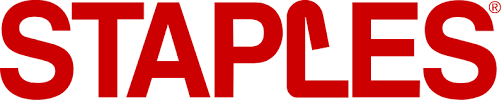 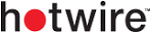 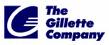 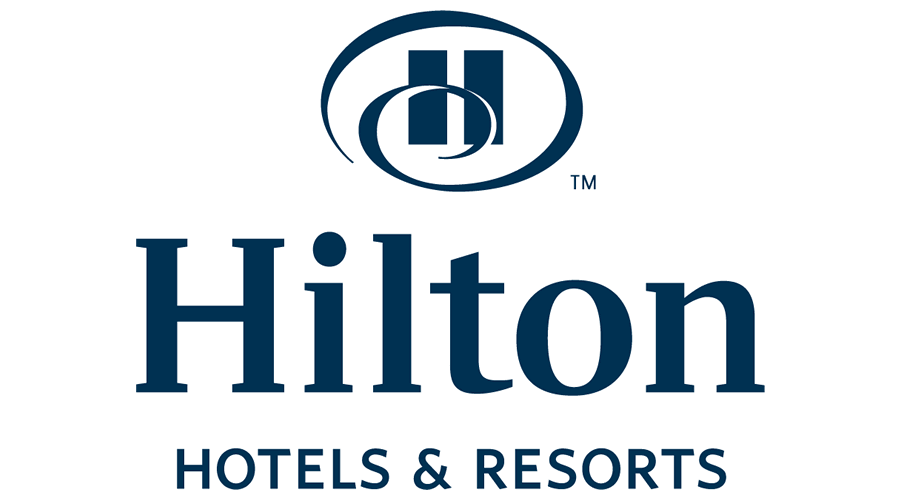 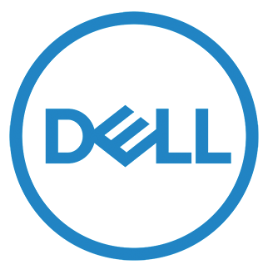 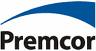 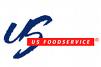 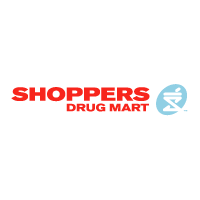 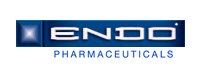 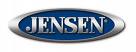 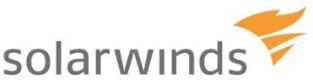 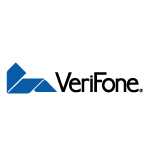 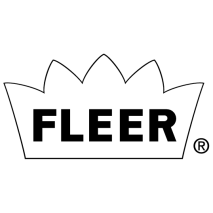 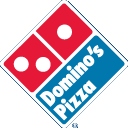 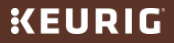 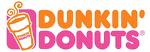 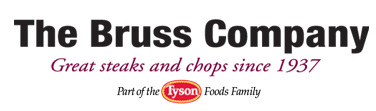 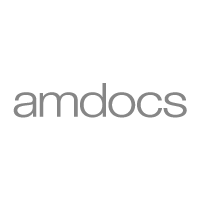 For illustrative purposes only. The deal summary, general partner, and/or companies shown above are intended for illustrative purposes only. While this may or may not be an actual investment or relationship in a HarbourVest portfolio, there is no guarantee it will be in a future portfolio.
10
Importance of staying invested, regardless of conditions
The cost of missing good vintages outweighs the cost of being invested during low-performing vintages
The Impact of Market Timing
+4%
-7%
As of December 31, 2019. Includes all primary partnership commitment gross returns for all HarbourVest funds and accounts between 1992 – 2014. Past performance is no guarantee of future returns  
Source: Burgiss. The Private Equity (All Funds) return is a pooled fund IRR based on the combined cash flows of all global PE funds in the benchmark. Public market comparison (MSCI ACWI) is based on the PME+ methodology of buying and selling the index with the same timing of cash flows as the Private Equity (All Funds) return. The securities comprising the public market indices have substantially different characteristics than the private equity benchmarks, and the comparison is provided for illustrative purposes only. This industry data reflects the fees, carried interest, and other expenses of the funds included in the benchmark. Please note returns would be reduced by fees, carried interest, and other expenses borne by investors in a HarbourVest fund / account. See ‘Additional Important Information’ at the end of the presentation, including important disclosures related to Gross Performance Returns, Public Market Comparison, Fees and Expenses, and Private Equity Index Data. Past performance is not a reliable indicator of future results.
11
Why is manager selection important in PE?
Skillful manager selection and access to best-performing managers is critical in private markets
Ten-year Annual Returns from Public Markets vs. Private Markets
U.S. High Yield Funds / U.S. Private Credit
Global Real Asset Funds / Global Private Real Assets
U.S. Equity Mutual Funds / U.S. Private Equity
Sources: Morningstar, Bloomberg: all US in Morningstar database using latest publicly available data as of March 4, 2020, filtered for Bloomberg’s primary share class. Bloomberg 10-yr annualized returns as of September 30, 2019; Returns are simple averages; Burgiss: 10-Year net-to-LP IRRs as of September 30, 2019
12
[Speaker Notes: Manager selection and access to best performing managers is a critical component of portfolio construction within private markets. The reason it is so important is that the dispersion of returns within this asset class is very wide compared to public markets. As such, securing an allocation with the top performing managers can significantly improve PE portfolio returns.]
Private fund cash flows and the j-curve
Single Private Equity Partnership
0%
Distributions: Cash flows back to investors
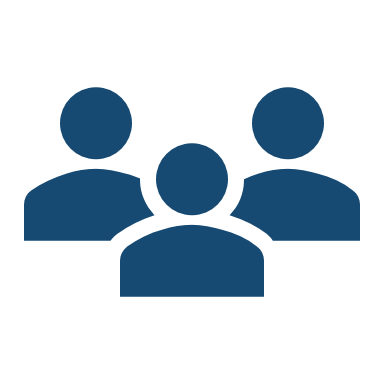 Investors commit capital
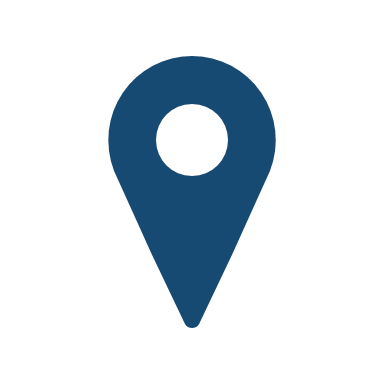 Capital is called from investors over a period of time
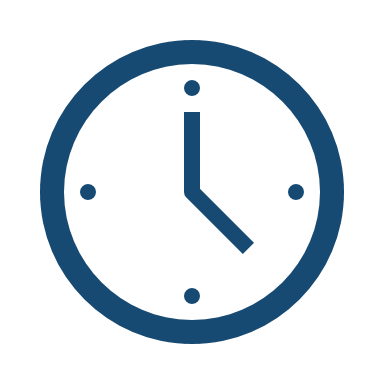 Indication of fund performance
This example is shown for illustrative purposes only and is intended to demonstrate the mechanics and cash flows of a private equity fund. It is not intended to predict the performance or cash flows of any specific fund and should not be construed as predicting the future. The actual pace and timing of cash flows of a private equity fund are highly dependent on the fund’s investment pace, the types of investments made by the fund, and market conditions. Private equity investing involves significant risks, including loss of the entire investment. Investments in private equity fund involve significant risk, including loss of the entire investment.
13
[Speaker Notes: The life span of a private market fund is split into distinct periods focused on investment activity, executing the value creation strategy, and, ultimately, pursuing exits and liquidations. When a GP launches a new primary fund, it often follows a similar strategy to a previous fund that has closed or completed its investment period. 
In terms of providing capital to the fund, LPs agree to a total amount of “committed capital” over the life of the fund. Commitments allocated to a fund are then drawn down on an as-needed basis to make investments, pay management fees, etc. The GP typically gives investors seven to 10 business days’ notice of a drawdown. 
As the fund invests and generates profits, each investor’s share in the net proceeds is distributed in proportion to its respective capital contributions for investments, management fees, and a preferred return of typically 8% per year, compounded annually
There are several strategies investors can utilize to smooth the effects of the J-curve, including: 
> Investing in secondaries, which offer accelerated investment deployment 
> Investing through a combination of private equity and private debt strategies to generate both growth and income 
> Allocating to GPs that invest in companies that are durable and growing rather than distressed 
> Investing in co-investment managers that charge fees on invested capital rather than committed capital, thereby reducing costs Private equity portfolios can take several years to reach investment targets
Fees and expenses on committed capital generally cause a negative return early in a fund’s life
Underperformers within the portfolio can occur in the early years, creating further negative performance.  Conversely, gains usually come in the later years as companies mature and increase in value 
Private equity is a long-term asset class in which performance should be judged on long-term returns

Mitigation strategies
Secondary investments
Acquire existing and more mature assets, often at a discount to NAV, which translates into an early value increase
Speeds the ramp-up of invested capital
Co-investment / direct investment
Flexible way to increase invested capital
Low fee load reduces the j-curve impact]
Considerations for building a private equity portfolio
Target allocation
Determine target allocation as a percent of the overall plan
Net asset value / cost basis / net cost basis
Incorporate overall plan growth
Develop absolute commitment target to achieve allocation
Long-term focus
Seek diversification over time rather than trying to time the market
Portfolio mix
Variation in risk, return, and time to liquidity across stages and regions
Secondary and direct investments as a complement to partnership commitments
Access to private companies as a complement to other asset class holdings
Resource needs
Investment selection: Sourcing, due diligence, evaluation, legal negotiations
Investment monitoring: Capital calls, distributions, quarterly valuations, multiple manager relationships
Portfolio reporting: Aggregate performance, performance by stage and region
Portfolio management: Review allocation and plan at least annual
14
Glossary of private equity terms
Glossary of Private Equity Terms
16
Glossary of Private Equity Terms
17
Glossary of Private Equity Terms
18
Glossary of Private Equity Terms
19
APPENDIX
ADDITIONAL IMPORTANT INFORMATION
Additional important information
Any data presented about investments prior to 1998 is related to transactions that occurred when the HarbourVest team was affiliated with Hancock Venture Partners, Inc.

The source of the performance information is HarbourVest. In considering the performance information contained herein, prospective investors should bear in mind that past performance is not a reliable indicator of future results, and there can be no assurance that an investment sponsored (or an account managed) by HarbourVest will achieve comparable results or be able to implement its investment strategy or meet its performance objectives. The funds that made these investments may have had different terms and investment objectives than those proposed or modeled herein.

The foregoing performance information includes realized and unrealized investments. Unrealized investments are valued by HarbourVest in accordance with the valuation guidelines contained in the applicable partnership agreement. Actual realized returns on unrealized investments will depend on, among other factors, future operating results, the value of the assets and market conditions at the time of disposition, any related transaction costs, and the timing and manner of sale, all of which may differ from the assumptions on which the valuations used in prior performance data contained herein are based. Accordingly, the actual realized returns on these unrealized investments may differ materially from returns indicated herein.

In certain cases, a HarbourVest fund or account, or the partnerships in which it invests, may utilize a credit facility or other third-party financing. This is generally to bridge capital calls from limited partners or to fund a portion of an investment and may also be used to facilitate transactions involving the recapitalization of portfolio investments. This may make the resulting IRR and multiples higher or lower than the IRR or multiples that would have been presented had drawdowns from partners or available cash been initially used to acquire or pay for the investment.

IRRs are calculated from the date of a fund’s first cash flow from a limited partner, which may include capital contributions in connection with fund formation, as may occur with certain AIF-Related Funds (as defined below), and therefore can be earlier than the date of the first capital call from a limited partner for the purpose of investment. The start date for IRR calculations can also be later than the date of initial investment when a credit facility or other third-party financing is used to fund such investment. 

Performance is expressed in US dollars, unless otherwise noted. Returns do not include the effect of any withholding taxes. Cash flows are converted to US dollars at historic daily exchange rates, unless otherwise indicated. The return to investors whose local currency is not the US dollar may increase or decrease as a result of currency fluctuations.
Net Performance Returns - DPI (Distributions / Paid-In Capital), TVPI (Total Value / Paid-In Capital), and Net IRR (Internal Rate of Return) through the applicable date are the returns to limited partners after all management fees, commissions, fund operating expenses, and carried interest. These returns reflect the combined return for all limited partners in a fund and may not reflect an individual limited partner’s actual return. The Net IRR is calculated using daily cash flows to and from limited partners. In this calculation, the final cash flow to limited partners is the fair market value of all limited partners’ capital accounts at the applicable date as determined by the general partner of the respective HarbourVest fund or account in accordance with the valuation policy. The net multiples (DPI and TVPI) are calculated based on the same cash flows. See note 8 below for additional disclosures related to fees and expenses of a fund.
Gross Performance Returns - This information (Distributed / Funded, Total Value / Funded, TV/TC (Total Value / Total Cost), Gross Portfolio IRR, and Gross IRR), if shown, is presented on a gross basis and reflects the performance of the investment portfolio, including primary fund investments, secondary investments, and/or direct co-investments. Gross Portfolio IRR represents the annual return calculated using daily cash flows from the Fund(s) to and from the various partnerships or companies, either directly or through a special purpose vehicle in which the Fund(s) invested during the period specified. These returns reflect the fees, expenses, and carried interest of the underlying fund investments (where applicable), certain expenses of any special purpose vehicle that held an interest in the underlying fund, as applicable, but do not reflect the management fees, carried interest, and other expenses borne by investors in the Fund(s), which will reduce returns.  See note 8 below for additional disclosures related to fees and expenses of a Fund.

Notes continued on next page.
22
Additional important information
Portfolio Company Performance – This information, if shown, is based on the cost and value of underlying company investments within the primary and secondary investment portfolios of the Fund(s). These returns do not reflect the fees, expenses, and carried interest of the partnership investments of the Fund(s), which will reduce returns. Performance may be aggregated when a company is held through multiple primary and secondary investments. These returns do not represent the performance of any specific Fund or the return to limited partners of any specific Fund. As a result, portfolio company performance returns are considered model performance. See notes 6 and 8 below for additional disclosures related to model performance and fees and expenses of a Fund, respectively.
Public Market Comparison – This information, if shown, represents adjusted model performance of each index as if the respective index had been purchased and sold at the time of the limited partners’ capital calls and distributions, with the remainder held at the date noted.  The indices used assume reinvestment of all dividends.  Under this methodology, the capital calls for the purchase of the public market index are the same as the capital calls for the Fund(s). The distributions for the sales of the public market index are scaled to represent the same proportion of the Fund’s NAV at the time of the distribution. For example, if the Fund distributes 5% of NAV, then 5% of the index NAV is distributed. Thus, the index returns presented are not gross actual index returns, but adjusted model returns. See note 6 for additional disclosures related to model performance.
The MSCI AC World® Index (ACWI) is designed to measure the performance of publicly-traded large and mid-capitalization equity securities in global developed and emerging markets. The MSCI ACWI Index is maintained by Morgan Stanley Capital International (“MSCI”) and has historically captured approximately 85% coverage of the free float-adjusted market capitalization of its publicly-traded global equity opportunity set.
The MSCI AC World® (ACWI) Ex-US Index is designed to measure the performance of publicly-traded large and mid-capitalization equity securities in global developed and emerging markets excluding the US. The MSCI ACWI Ex-US Index is maintained by MSCI and has historically captured approximately 85% coverage of the free float-adjusted market capitalization of its publicly-traded global equity opportunity set outside the US.
The MSCI EAFE® Index is designed to measure the performance of publicly-traded large and mid-capitalization equity securities across developed markets, including countries in Europe, Australasia, Israel and the Far East, and excluding the US and Canada. The MSCI EAFE Index is maintained by MSCI and has historically captured approximately 85% coverage of the free float-adjusted market capitalization of publicly-traded equities in each included country.
The S&P 500® Index is designed to measure the performance of publicly-traded equity securities of the large capitalization sector of the US market and includes 500 large companies having common stock listed on eligible U.S. exchanges. The S&P 500 Index is maintained by Standard & Poors (“S&P”) and has historically captured approximately 80% coverage of available market capitalization of publicly-traded equities in the US market.
The Russell 2000® Index is designed to measure the performance of publicly-traded equity securities of the small capitalization sector of the US market and includes the 2,000 smallest companies in the Russell 3000® Index. These indexes are maintained by FTSE Russell, a subsidiary of the London Stock Exchange Group. The Russell 3000 Index consists of the 3,000 largest publicly-listed US companies, and has historically captured approximately 98% coverage of the total capitalization of the entire US stock market.

Notes continued on next page.
23
Additional important information
The adjusted public market indices shown are not intended to, and do not, parallel the risk, investment strategy, or investment characteristics of a Fund. The securities comprising the public market indices have substantially different characteristics than the investments held by a Fund, and accordingly, a direct comparison may not be meaningful. The public market comparison is shown for illustrative purposes only. The adjusted indices are shown to demonstrate the approximate returns an investor may have received had the investor invested in certain publicly-traded equity securities in lieu of a Fund or the investments made by HarbourVest. An investor is not able to directly invest in a benchmark index.
Bloomberg is the source of the index data contained or reflected in this material. MSCI, S&P, and FTSE Russell are the owners of the index data contained or reflected in this material and all trademarks and copyrights related thereto. This is HarbourVest’s presentation of the data. Bloomberg, MSCI, S&P, and FTSE Russell are not responsible for the calculations conducted by HarbourVest, the formatting or configuration of this material, or for any inaccuracy in presentation thereof.
Vintage Years - HarbourVest vintage classification is based on the year in which capital was first funded to each underlying fund (for primary fund investments) or the year of HarbourVest’s purchase (for secondary investments). 
Monte Carlo Simulations - These model (hypothetical) portfolios, if shown, are intended for illustrative purposes only. Performance information for each hypothetical portfolio utilized a Monte Carlo Simulation and are based on the actual cash flows of a proprietary data set that includes partnership investments made by Funds, along with partnership data from external sources. The capital calls and distribution data is based on historic partnership investment cash flows, but does not represent the actual experience of any investor or Fund. The results of the simulation are impacted by an uneven representation of funds with different vintage years, sizes, managers, and strategies, and a limited pool of investment cash flow data. The actual pace and timing of cash flows is likely to be different and will be highly dependent on the underlying partnerships’ commitment pace, the types of investments made by the Fund(s), market conditions, and terms of any relevant management agreements. The results presented are based entirely on the output from numerous mathematical simulations. The simulations are unconstrained by the fund size, market opportunity, and minimum commitment amount, and do not take into account the practical aspects of raising and managing a fund. The simulated hypothetical portfolio results should be used solely as a guide and should not be relied upon to manage your investments or make investment decisions. 
Model Performance - Model performance results are inherently limited and should not be relied upon as indicators of future performance. Individual fund and strategy performance can be better or worse than the model. No investor received the indicated model performance. Certain assumptions have been made for modeling purposes. No representation or warrant is made as to the reasonableness of the assumptions made. Changes in the assumptions may have a material impact on the hypothetical returns presented.
Different model scenarios will provide different results. While the model portfolio may consist of investments made by HarbourVest during the relevant period(s), it does not reflect an actual portfolio managed by HarbourVest during the relevant period(s) and does not represent the impact that material economic and market factors might have had on HarbourVest’s decision making if HarbourVest had been managing a fund that incorporated the investment strategy shown during the specified period(s).
Notes continued on next page.
24
Additional important information
In addition, the HarbourVest fund(s) had investment results materially different from the results portrayed in the model portfolio during the relevant period(s). The fund(s)’ actual investments may have substantially different terms than those reflected in the model portfolio. No representation is made that any Fund will or is likely to achieve returns similar to those presented, and there can be no assurance that the fund(s) or HarbourVest will achieve profits or avoid incurring substantial losses. Other periods selected for the model portfolios may have different results, including losses. Current model performance may differ from that shown.
Model may assume each portfolio participates in every investment opportunity on a pro rata basis based on actual aggregate HarbourVest commitments for each vintage year. Actual investment opportunities may be limited due to scarcity and desired portfolio construction; creating a more concentrated portfolio in comparison to the model. The incremental benefit of portfolio diversification may become limited at the higher range of underlying partnerships / investments.
The following is the criteria used when showing model portfolio performance that includes the following investment types:
Primary Investments – Based on the cash flows of all primary investments (or a subset as noted) made by fund(s) during the period(s) specified, with the exception of custom accounts that made investments primarily in emerging venture capital managers, emerging managers, diverse managers, or state-focused managers, as these strategies are outside of HarbourVest’s core focus.
Secondary Investments – Based on the cash flows of all secondary investments (or a subset as noted) made by fund(s) during the period(s) specified.
Direct Co-Investments – Based on the cash flows of all direct co-investments (or a subset as noted) made by fund(s) during the period(s) specified. This performance excludes custom accounts that may make investments outside of HarbourVest’s core co-investment strategy (e.g., industry, sourcing, return profile). Direct co-investments are defined as: (i) buyout, recapitalization, and special situation investments; (ii) expansion capital, growth equity, or other venture capital investment in companies with greater than $7.5 million in trailing 12-month revenues at the time of investment; or (iii) mezzanine investments. Early stage investments, defined as those companies with revenues less than $7.5 million at the time of initial investment, which are outside the focus of the fund, are also not included in the model portfolio returns shown. If early stage investments were included in the model portfolio, returns would be lower.
Fees and Expenses - Actual management fees and carried interest will vary and are established in negotiations with the limited partners of a Fund or separate account client. Management fees may range from an average of 0.1% to 1.25% per year of committed, called, or invested capital over the expected life of the Fund, pursuant to the limited partnership agreement or investment management agreement. Fees for Funds in extension years may be reduced, including to nil. Fund investors will typically bear all the costs and expenses relating to the operations of a Fund and its general partners (or similar managing fiduciary). A Fund shall bear its pro rata share of any such expenses incurred in connection with any portfolio investment to the extent the same portfolio investment is being made by other Funds. Organization expenses of a Fund will also typically be borne by Fund investors. When a Fund is generally expected to invest alongside a Fund primarily intended for European-based investors, which takes into account the regulatory requirements of the Alternative Investment Fund Managers Directive (an “AIF Related Fund”), organization expenses may be aggregated and allocated pro-rata between a Fund and its AIF Related Fund based on the relative commitments of the partners of the Fund and the partners of its AIF Related Fund (unless HarbourVest, as general partner, determines in good faith that a different share is appropriate). The specific payment terms and other conditions of the management fees, carried interest, and other expenses of a Fund are set forth in the governing documents of the Fund. Fees and expenses are also described in HarbourVest’s Form ADV, Part 2A brochure.		
Notes continued on next page.
25
Additional important information
Gross performance returns, if shown, are presented before management fees, carried interest, and other expenses borne by investors in the Fund(s). An actual portfolio would bear such fees and expenses. If such fees and expenses were deducted from performance, returns would be lower. For example, if a fund appreciated by 10% a year for five years, the total annualized return for five years prior to deducting fees and expenses at the end of the five year period would be 10%. If total fund fees and expenses were 1% for each of the five years, the total annualized return of the fund for five years at the end of the five-year period would be 8.90%.
Private Equity Index Data - Unless otherwise indicated, all private equity fund benchmark data reflects the fees, carried interest, and other expenses of the funds included in the benchmark. Please note that Fund returns would be reduced by the fees, carried interest, and other expenses borne by investors in the Fund. Such fees, carried interest, and other expenses may be higher or lower than those of the funds included in the benchmark. Burgiss (unless otherwise noted) is the source and owner of any private equity index data contained or reflected in this material and all trademarks and copyrights related thereto. The material may contain confidential information and unauthorized use, disclosure, copying, dissemination, or redistribution is strictly prohibited. This is HarbourVest’s presentation of the data. Burgiss is not responsible for the calculations conducted by HarbourVest, the formatting or configuration of this material, or for any inaccuracy in presentation thereof.
COVID-19 & Track Record & Performance
Unless otherwise specified, the investment performance of HarbourVest funds, accounts or investments herein is presented as of September 30, 2019. Subsequent to September 30, 2019, the global financial markets have experienced considerable volatility, and economic and financial market conditions have significantly deteriorated. Investors should consider the risks summarized in “Epidemics, Pandemics and Other Health Risks” below. The investment performance presented herein does not take into account these subsequent events, the effects of which are likely to be adverse on the aggregate investment performance of the HarbourVest funds and the effects of which may be particularly adverse with respect to the investment performance of certain individual investments. Past performance of any HarbourVest fund, account or investment is not indicative of future results of the Fund, and prospective investors should consider these subsequent events in evaluating any investment performance information contained herein.
Epidemics, Pandemics and Other Health Risks
Many countries have experienced infectious illnesses in recent decades, including swine flu, avian influenza, SARS and 2019-nCoV (the “Coronavirus”). In December 2019, an initial outbreak of the Coronavirus was reported in Hubei, China. Since then, a large and growing number of cases have been confirmed around the world. The Coronavirus outbreak has resulted in numerous deaths and the imposition of both local and more widespread “work from home” and other quarantine measures, border closures and other travel restrictions causing social unrest and commercial disruption on a global scale. The World Health Organization has declared the Coronavirus outbreak a pandemic. The ongoing spread of the Coronavirus has had and will continue to have a material adverse impact on local economies in the affected jurisdictions and also on the global economy as cross-border commercial activity and market sentiment are increasingly impacted by the outbreak and government and other measures seeking to contain its spread. In addition to these developments having potentially adverse consequences for underlying portfolio investments of the Fund and the value of the Fund’s investments therein, the operations of HarbourVest and the Fund have been, and could continue to be, adversely impacted, including through quarantine measures and travel restrictions imposed on HarbourVest personnel or service providers based around the world, and any related health issues of such personnel or service providers. Any of the foregoing events could materially and adversely affect the Fund’s ability to source, manage and divest its investments and its ability to fulfill its investment objectives. Similar consequences could arise with respect to other comparable infectious diseases.
		
Notes continued on next page.
26
Additional important information
The information contained herein is highly confidential and is being provided to you at your request for informational purposes only and is not, and may not be relied on in any manner as, legal, tax, or investment advice or as an offer to sell or a solicitation of an offer to buy an interest in any fund or any other investment product sponsored by HarbourVest (the “Fund”). Any offering of interests in the Fund will be made by means of delivery of a confidential Private Placement Memorandum or similar materials (the “Memorandum”) that contain a description of the material terms of such investment and subscriptions will be accepted solely pursuant to definitive documentation. These materials do not purport to contain all the information relevant to evaluating an investment in the Fund. The information contained herein will be superseded by, and is qualified in its entirety by reference to, the Memorandum, which will contain information about the investment objective, terms, and conditions of an investment in the Fund and will also contain tax information and risk disclosures that are important to any investment decision regarding the Fund. No person has been authorized to make any statement concerning the Fund other than as will be set forth in the Memorandum and any such statements, if made, may not be relied upon. No sale will be made in any jurisdiction in which the offer, solicitation, or sale is not authorized or to any person to whom it is unlawful to make the offer, solicitation, or sale. Offers and sales of interests in the Fund will not be registered under the laws of any jurisdiction and will be made solely to “qualified purchasers” as defined in the U.S. Investment Company Act of 1940, as amended. The information contained herein must be kept strictly confidential and may not be reproduced or redistributed in any format without the express written approval of HarbourVest.

An investment in the Fund will involve significant risks, including loss of the entire investment. Before deciding to invest in the Fund, prospective investors should pay particular attention to the risk factors contained in the Memorandum. Prospective investors should make their own investigations and evaluations of the information contained herein. Prior to the closing of a private offering of interests in the Fund, HarbourVest will give investors the opportunity to ask questions and receive additional information concerning the terms and conditions of such offering and other relevant matters. Each prospective investor should consult its own attorney, business advisor, and tax advisor as to legal, business, tax, and related matters concerning the information contained herein and such offering.  

Certain information contained herein (including financial information and information relating to investments) has been obtained from published and non-published sources. Such information has not been independently verified by HarbourVest. Except where otherwise indicated herein, the information provided herein is based on matters as they exist as of the date of preparation and not as of any future date, and will not be updated or otherwise revised to reflect information that subsequently becomes available, or circumstances existing or changes occurring after the date hereof. Any forecast provided herein is based on HarbourVest’s opinion of the market as of the date of preparation and is subject to change, dependent on future changes in the market.

In considering any performance data contained herein, you should bear in mind that past performance is not a reliable indicator of future results. Certain information contained herein constitutes forward-looking statements, which can be identified by the use of terms such as “may”, “will”, “should”, “expect”, “anticipate”, “project”, “estimate”, “intend”, “continue”, or “believe” (or the negatives thereof) or other variations thereof. Due to various risks and uncertainties, including those discussed above, actual events or results or actual performance of the Fund may differ materially from those reflected or contemplated in such forward-looking statements. As a result, investors should not rely on such forward-looking statements in making their investment decisions.  

None of the information contained herein has been filed with the Securities and Exchange Commission, any securities administrator under any state securities laws, or any other governmental or self-regulatory authority. No governmental authority has passed on the merits of the offering of interests in the Fund or the adequacy of the information contained herein. Any representation to the contrary is unlawful.
27